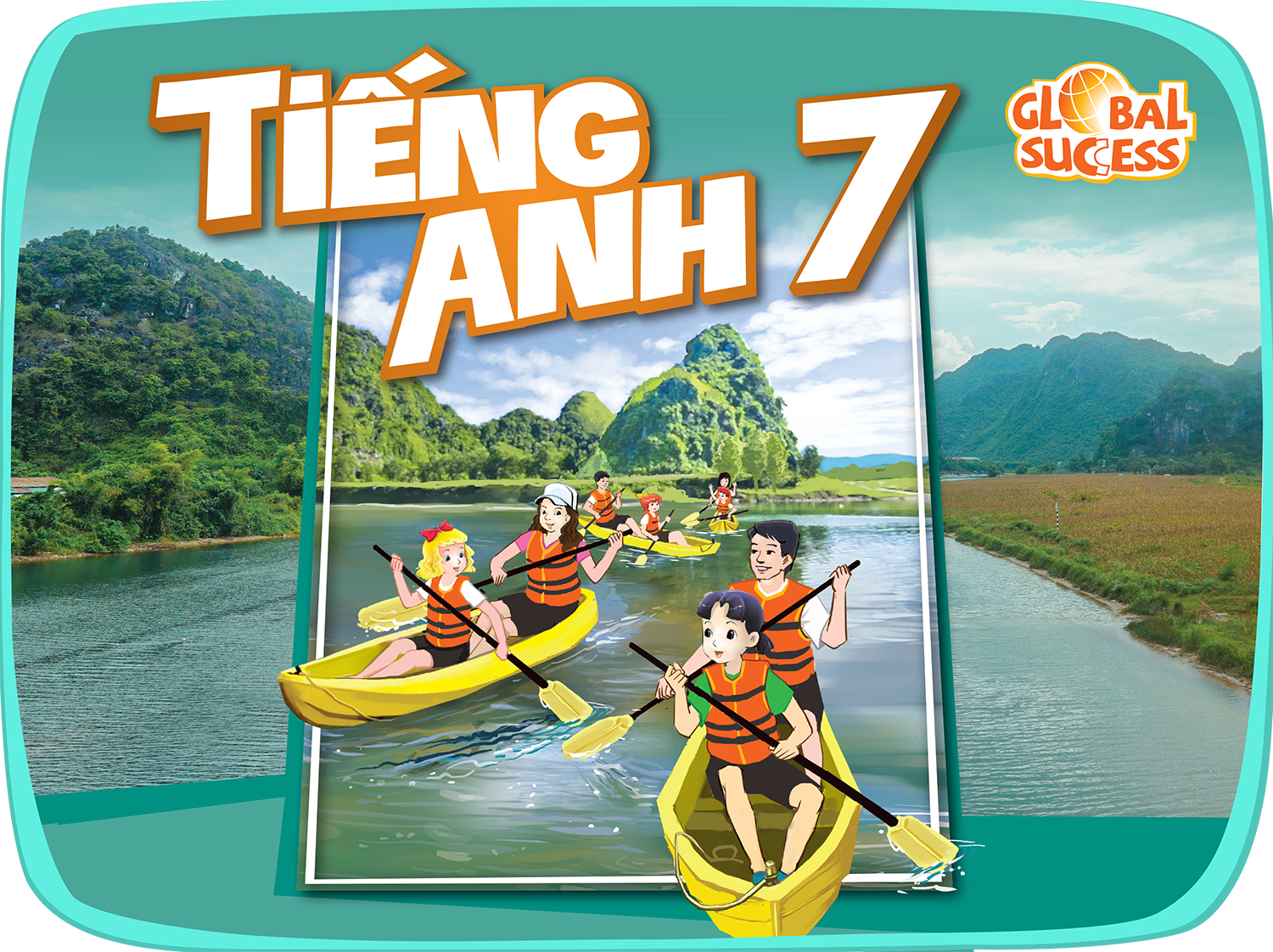 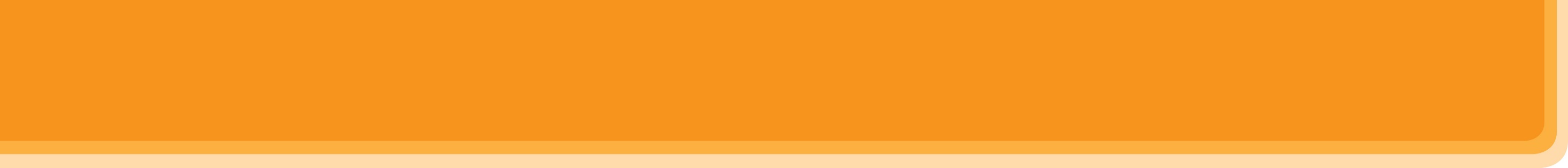 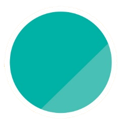 9
FESTIVALS AROUND THE WORLD
Unit
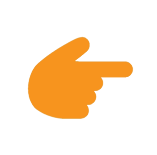 LESSON 7: LOOKING BACK & PROJECT
Unit
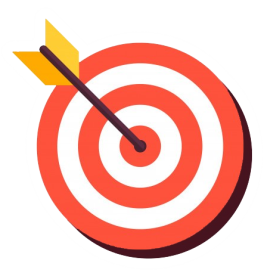 OBJECTIVES
By the end of the lesson, students will be able to:
review the vocabulary and grammar of Unit 9
apply what they have learnt (vocabulary and grammar) into practice through a project
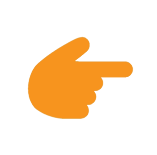 LESSON 7: LOOKING BACK & PROJECT
WARM-UP
Brainstorming
VOCABULARY REVIEW
Task 1: Circle the correct words or phrases in brackets. 
Task 2: Complete each sentence by filling in the blank with a word or phrase in the box.
Task 3: Choose the correct question A or B. 
Task 4: Answer the following questions about yourself.
GRAMMAR REVIEW
Project: A new festival
PROJECT
Wrap-up
Home work
CONSOLIDATION
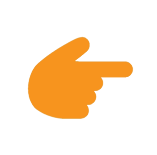 LESSON 7: LOOKING BACK & PROJECT
WARM-UP
Brainstorming
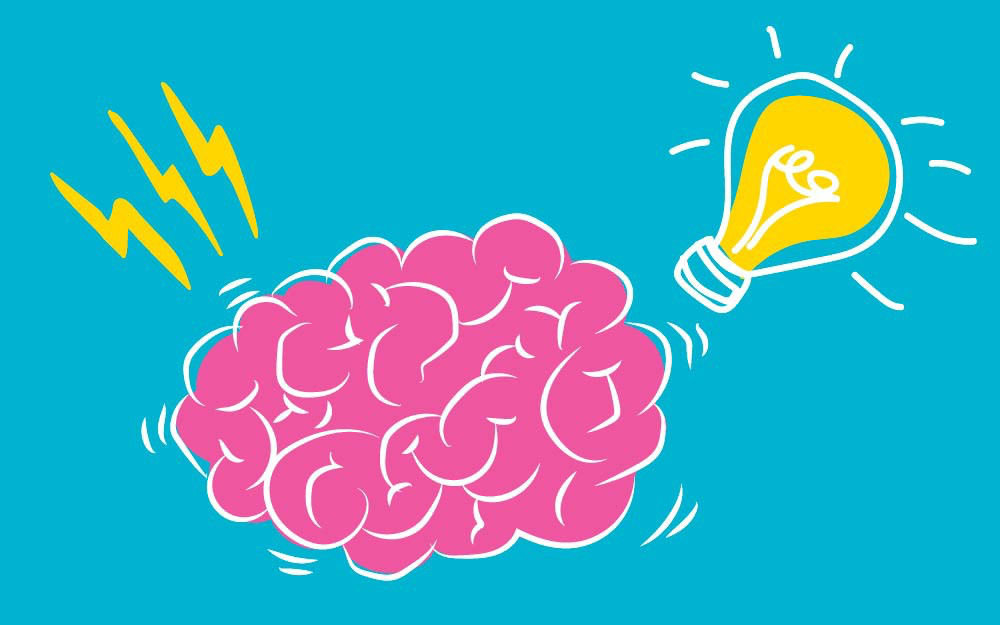 Aims of the stage:
To revise the vocabulary related to the topic and lead in the next part of the lesson.
To enhance students’ skills of cooperating with team mates.
[Speaker Notes: write as many names of festivals as possible in 2 minutes]
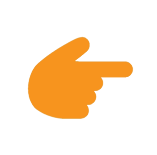 LESSON 7: LOOKING BACK & PROJECT
WARM-UP
Brainstorming
VOCABULARY REVIEW
Task 1: Circle the correct words or phrases in brackets. 
Task 2: Complete each sentence by filling in the blank with a word or phrase in the box.
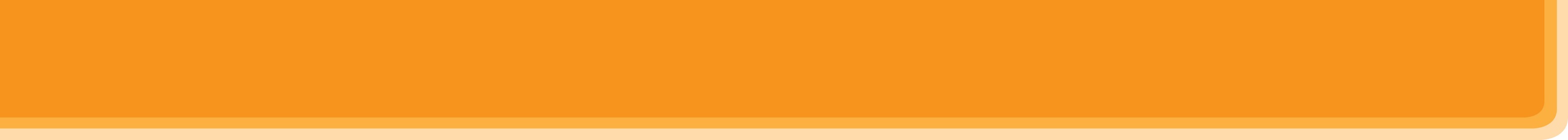 VOCABULARY REVIEW
1
Circle the correct words or phrases in brackets.
There wasn’t a (light / fireworks) display on New Year’s Eve last year. 
She was the best actress at the (Cannes Film Festival / music festival) last year. 
At Easter, children enjoy (painting / buying) Easter eggs. 
People prepare (moon cakes / candy apples) for Halloween. 
For (Thanksgiving / Tet), people have a feast with turkey, cornbread, and sweet potatoes.
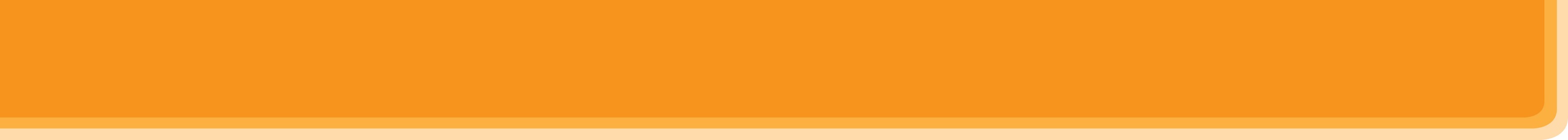 VOCABULARY REVIEW
2
Complete each sentence by filling in the blank with a word or phrase in the box.
floats            Bunny            lion dances            costumes            gathering
The best part of the Mid-Autumn Festival is the performance of ___________. 
There are flower ____________ in the Tulip Festival. 
We like to wear traditional ____________ at Tet. 
One of the symbols of Easter is the Easter ____________. 
The Twins Day Festival is the largest ____________ for twins in the world.
lion dances
floats
costumes
Bunny
gathering
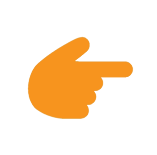 LESSON 7: LOOKING BACK & PROJECT
WARM-UP
Brainstorming
VOCABULARY REVIEW
Task 1: Circle the correct words or phrases in brackets. 
Task 2: Complete each sentence by filling in the blank with a word or phrase in the box.
Task 3: Choose the correct question A or B. 
Task 4: Answer the following questions about yourself.
GRAMMAR REVIEW
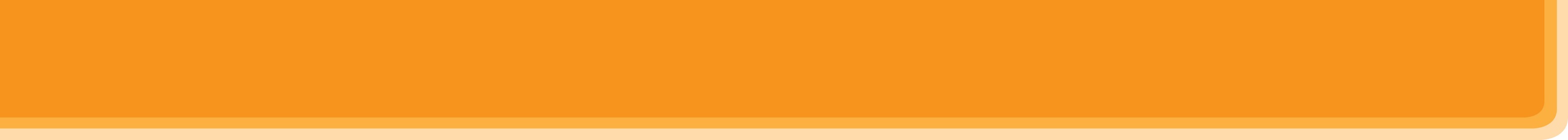 GRAMMAR REVIEW
3
Choose the correct question A or B.
1.  A. Did you go to the Lim Festival yesterday? 
      B. Are you go to the Lim Festival yesterday?

2.  A. Are they always celebrate the festival in May? 
      B. Do they always celebrate the festival in May? 

3.  A. Will you wear a costume for Halloween? 
      B. Will do you wear a costume for Halloween?

4.  A. Does he interested in joining the festival?
      B. Is he interested in joining the festival?

5.  A. Do people listen to traditional songs at the Hoi Mua Festival last year? 
      B. Did people listen to traditional songs at the Hoi Mua Festival last year?
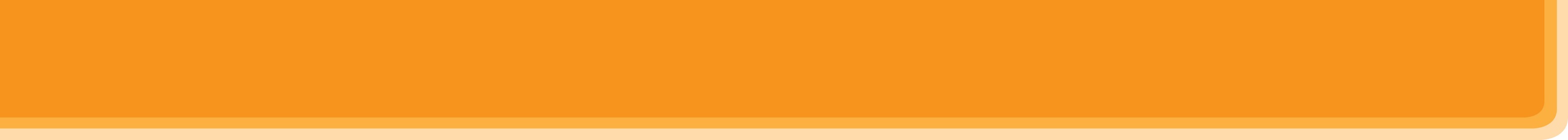 GRAMMAR REVIEW
4
Answer the following questions about yourself.
1. Are you interested in festivals? 
2. Do you eat banh chung at Tet? 
3. Can you cook any traditional food? 
4. Did you see a fireworks display last year? 
5. Does your family gather together at Tet?
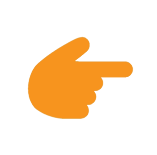 LESSON 7: LOOKING BACK & PROJECT
WARM-UP
Brainstorming
VOCABULARY REVIEW
Task 1: Circle the correct words or phrases in brackets. 
Task 2: Complete each sentence by filling in the blank with a word or phrase in the box.
Task 3: Choose the correct question A or B. 
Task 4: Answer the following questions about yourself.
GRAMMAR REVIEW
Project: A new festival
PROJECT
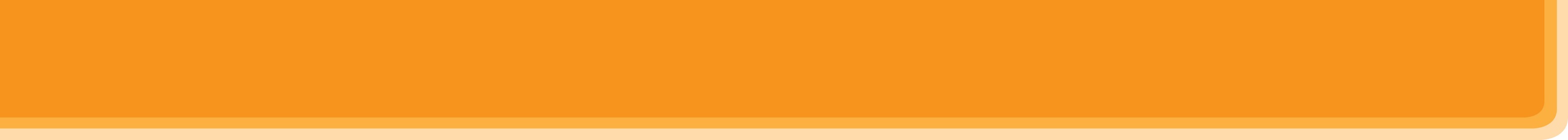 PROJECT
5
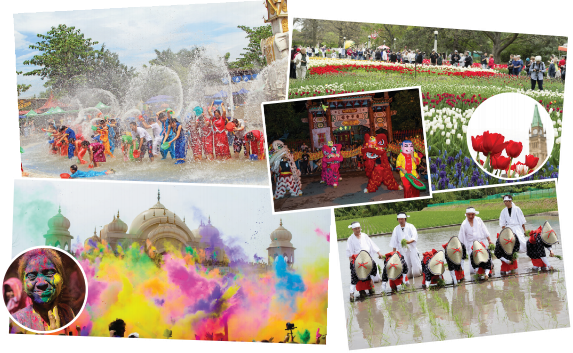 1
Think of a new festival that you would like to celebrate. Discuss the following points: 
- Name of the festival 
- Time and place of the festival 
- Festival activities

Draw pictures of the new festival or cut out pictures from magazines. 

Present your festival to the class. 

Vote for the best poster.
2
3
4
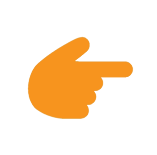 LESSON 7: LOOKING BACK & PROJECT
WARM-UP
Brainstorming
VOCABULARY REVIEW
Task 1: Circle the correct words or phrases in brackets. 
Task 2: Complete each sentence by filling in the blank with a word or phrase in the box.
Task 3: Choose the correct question A or B. 
Task 4: Answer the following questions about yourself.
GRAMMAR REVIEW
Project: A new festival
PROJECT
Wrap-up
Home work
CONSOLIDATION
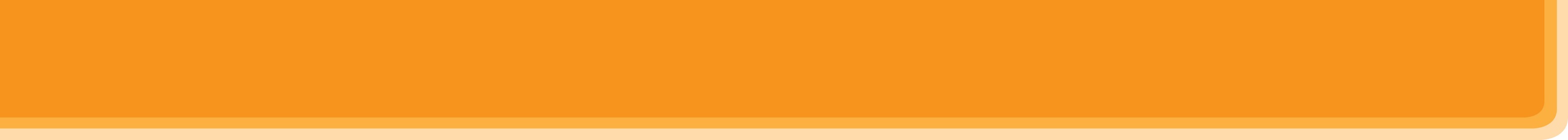 CONSOLIDATION
1
WRAP-UP
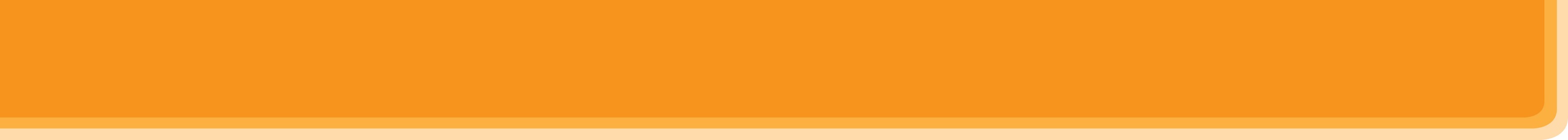 CONSOLIDATION
2
HOMEWORK
Prepare for the next lesson: Unit 10 – Getting started